Ломаная. Состав числа 7
31 = 4
42 = 2
–
+
54 = 1
34 = 7
–
+
72 = 5
23 = 5
–
+
24 = 6
63 = 3
–
+
43 = 1
73 = 4
–
–
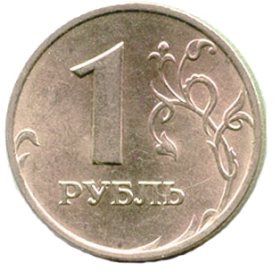 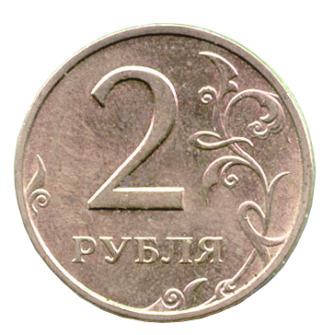 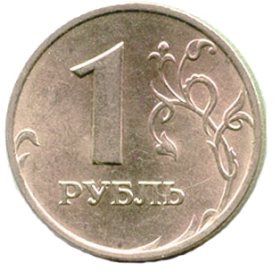 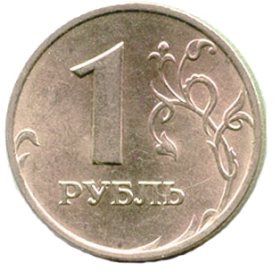 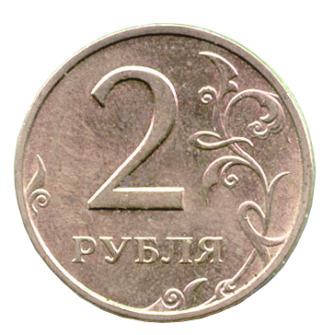 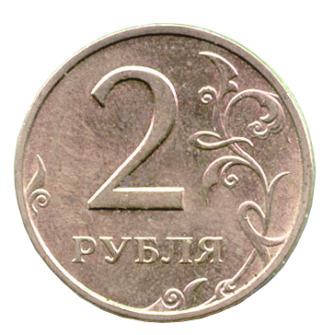 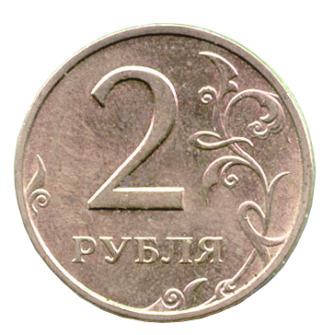 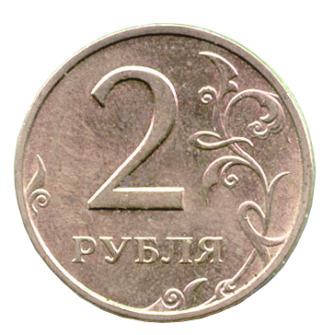 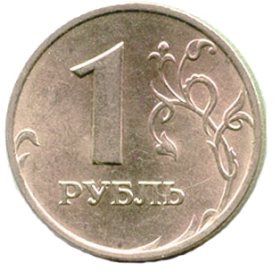 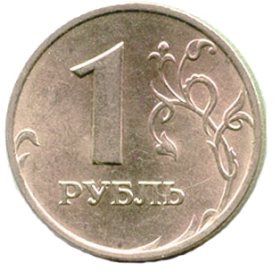 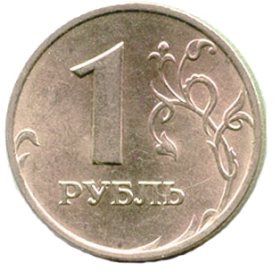 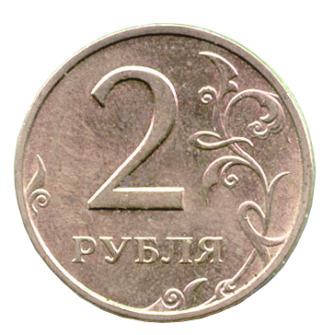 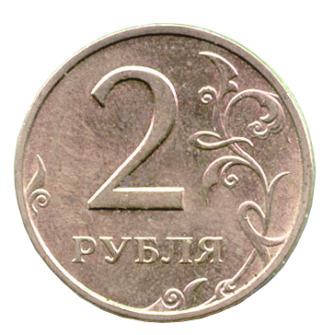 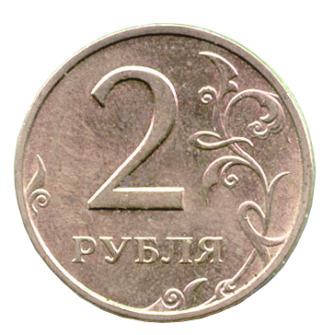 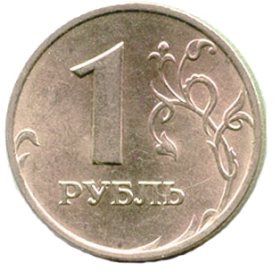 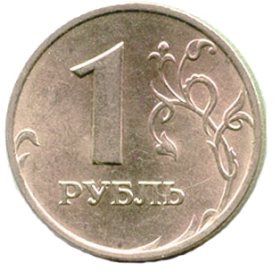 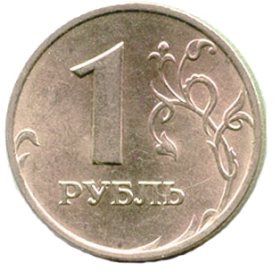 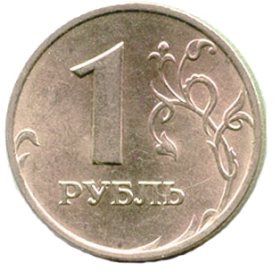 7=
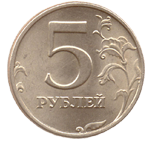 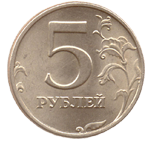 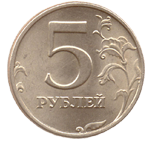 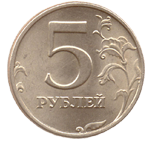 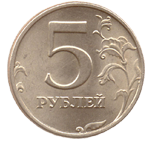 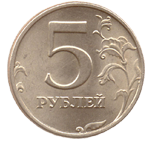 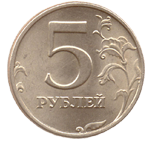 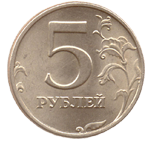 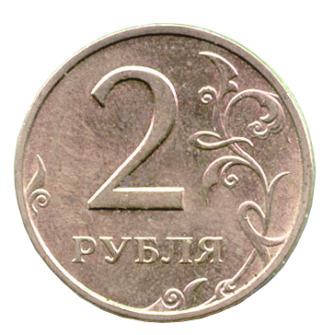 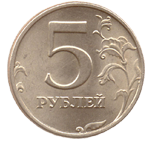 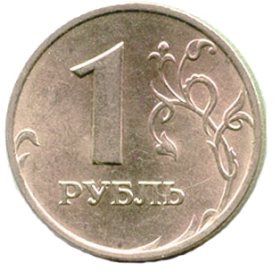 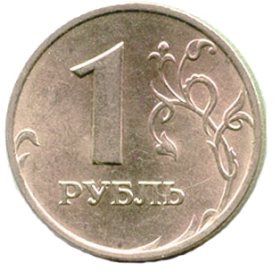 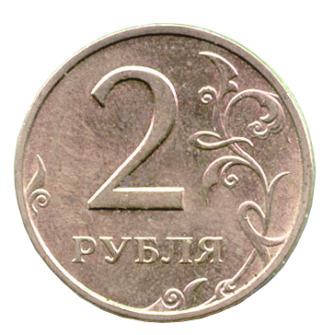 7
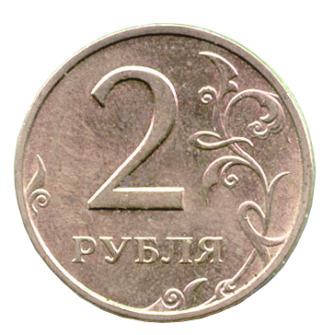 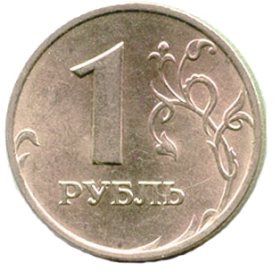 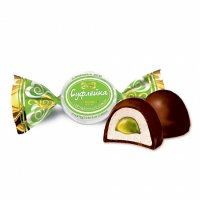 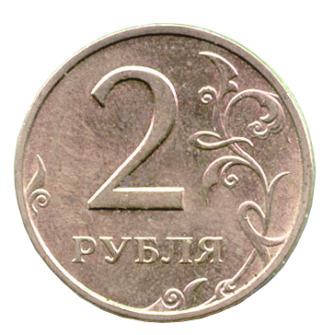 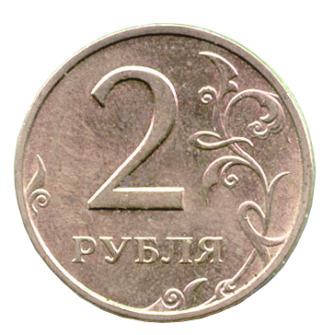 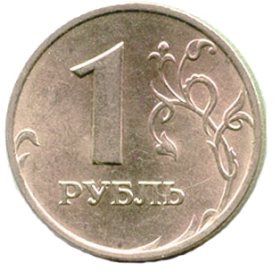 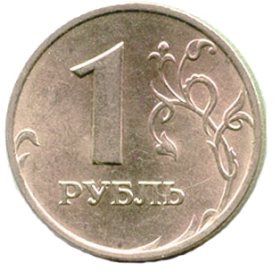 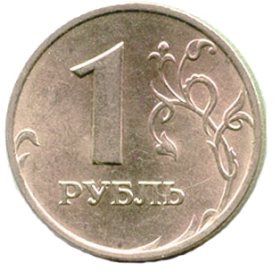 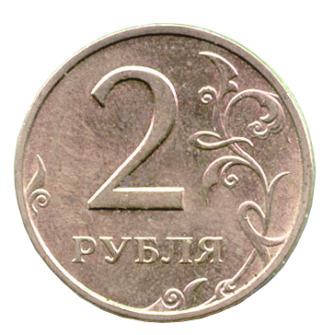 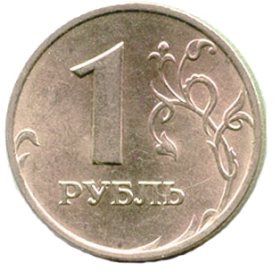 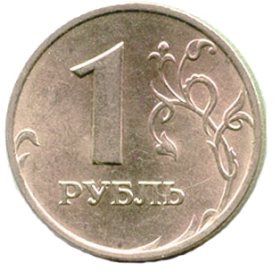 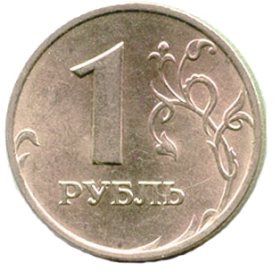 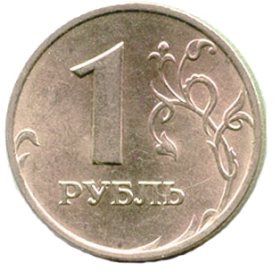 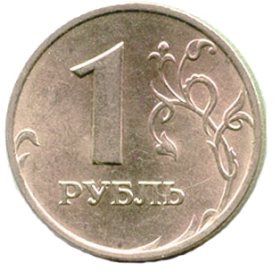 7
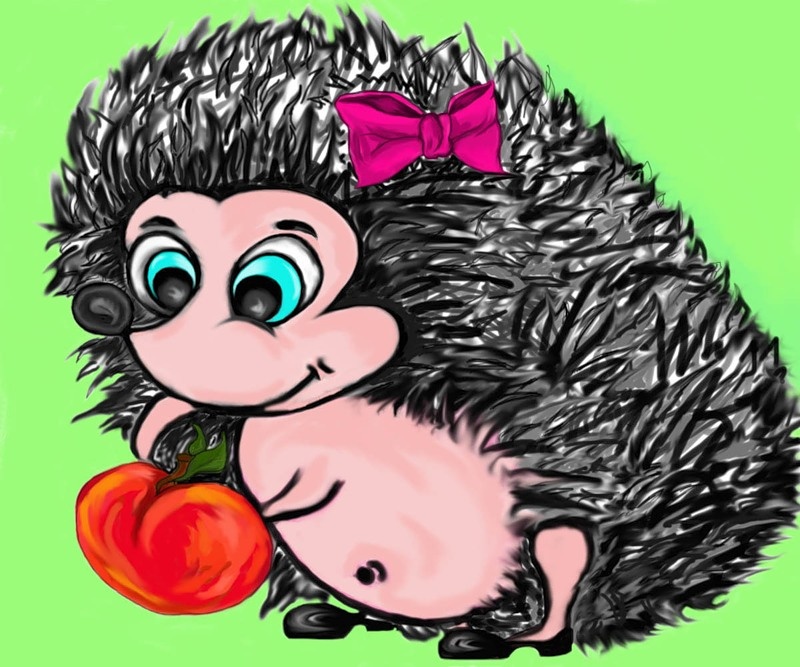